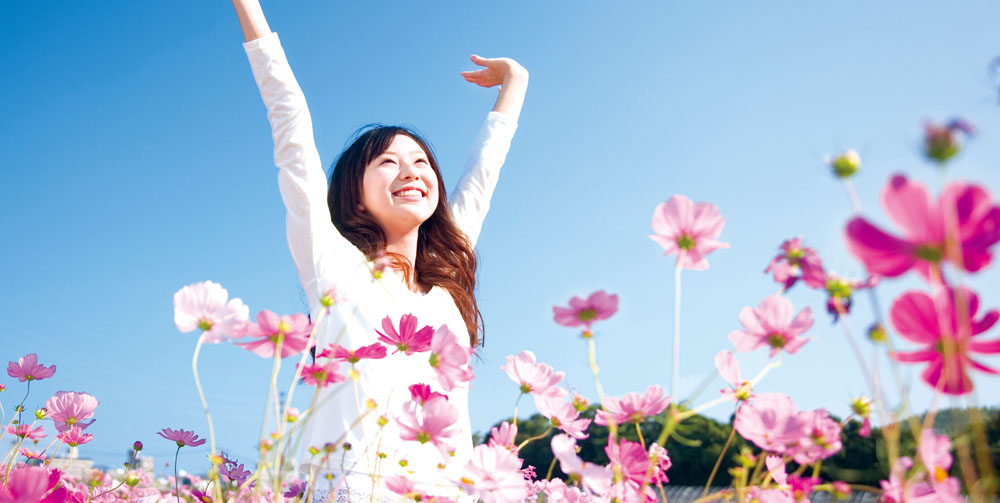 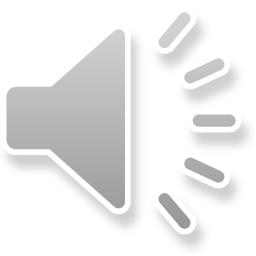 个人简历
xiazaii
关于我
DAMEN POWER
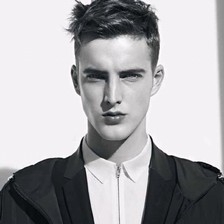 办公资源
请输入个人座右铭请输入个人座右铭请输入个人座右铭请输入个人座右铭请输入个人座右铭
延时付
姓名：办公资源
出生年月:19XX-02
个人信息
籍贯:上海
毕业时间:201X-07
政治面貌:中共党员
职业目标:点击输入职业目标
延时付
教育经历
DAMEN POWER
学校
学校
学校
学校
请输入学校经历及个人学习简介请输入学校经历及个人学习简介请输入学校经历及个人学习简介请输入学校经历及个人学习简介请输入学校经历及个人学习简介
请输入学校经历及个人学习简介请输入学校经历及个人学习简介请输入学校经历及个人学习简介请输入学校经历及个人学习简介请输入学校经历及个人学习简介
请输入学校经历及个人学习简介请输入学校经历及个人学习简介请输入学校经历及个人学习简介请输入学校经历及个人学习简介请输入学校经历及个人学习简介
请输入学校经历及个人学习简介请输入学校经历及个人学习简介请输入学校经历及个人学习简介请输入学校经历及个人学习简介请输入学校经历及个人学习简介
工作经历
请输入工作经历及个人工作内容请输入工作经历及个人工作内容请输入工作经历及个人工作内容请输入工作经历及个人工作内容
请输入工作经历及个人工作内容请输入工作经历及个人工作内容请输入工作经历及个人工作内容请输入工作经历及个人工作内容
请输入工作经历及个人工作内容请输入工作经历及个人工作内容请输入工作经历及个人工作内容请输入工作经历及个人工作内容
201X
请输入工作经历及个人工作内容请输入工作经历及个人工作内容请输入工作经历及个人工作内容请输入工作经历及个人工作内容
201X
201X
201X
个人技能
请输入个人技能简介请输入个人技能简介请输入个人技能简介请输入个人技能简介请输入个人技能简介请输入个人技能简介请输入个人技能简介
请输入个人技能简介请输入个人技能简介请输入个人技能简介请输入个人技能简介请输入个人技能简介请输入个人技能简介请输入个人技能简介
请输入个人技能简介请输入个人技能简介请输入个人技能简介请输入个人技能简介请输入个人技能简介请输入个人技能简介请输入个人技能简介
Office
English
PS
个人荣誉
DAMEN POWER
201X
201X
201X
201X
请输入公司经历及个人工作简介请输入公司经历及个人工作简介请输入公司经历及个人工作简介请输入公司经历及个人工作简介请输入公司经历及个人工作简介请输入公司经历及个人工作简介
请输入公司经历及个人工作简介请输入公司经历及个人工作简介请输入公司经历及个人工作简介请输入公司经历及个人工作简介请输入公司经历及个人工作简介请输入公司经历及个人工作简介
请输入公司经历及个人工作简介请输入公司经历及个人工作简介请输入公司经历及个人工作简介请输入公司经历及个人工作简介请输入公司经历及个人工作简介请输入公司经历及个人工作简介
请输入公司经历及个人工作简介请输入公司经历及个人工作简介请输入公司经历及个人工作简介请输入公司经历及个人工作简介请输入公司经历及个人工作简介请输入公司经历及个人工作简介
作品展示
DAMEN POWER
请输入个人作品介绍请输入个人作品介绍请输入个人作品介绍请输入个人作品介绍请输入个人作品介绍请输入个人作品介绍
请输入个人作品介绍请输入个人作品介绍请输入个人作品介绍请输入个人作品介绍请输入个人作品介绍请输入个人作品介绍
请输入个人作品介绍请输入个人作品介绍请输入个人作品介绍请输入个人作品介绍请输入个人作品介绍请输入个人作品介绍
请输入个人作品介绍请输入个人作品介绍请输入个人作品介绍请输入个人作品介绍请输入个人作品介绍请输入个人作品介绍
请输入个人作品介绍请输入个人作品介绍请输入个人作品介绍请输入个人作品介绍请输入个人作品介绍请输入个人作品介绍
个人爱好
DAMEN POWER
唱歌
照相
弹琴
弹吉他
踢足球
未来期望
请输入个人未来的目标及能给公司带来的成就请输入个人未来的目标及能给公司带来的成就请输入个人未来的目标及能给公司带来的成就请输入个人未来的目标及能给公司带来的成就请输入个人未来的目标及能给公司带来的成就请输入个人未来的目标及能给公司带来的成就请输入个人未来的目标及能给公司带来的成就请输入个人未来的目标及能给公司带来的成就

请输入个人未来的目标及能给公司带来的成就请输入个人未来的目标及能给公司带来的成就请输入个人未来的目标及能给公司带来的成就请输入个人未来的目标及能给公司带来的成就请输入个人未来的目标及能给公司带来的成就请输入个人未来的目标及能给公司带来的成就请输入个人未来的目标及能给公司带来的成就请输入个人未来的目标及能给公司带来的成就
添加一些自己的优点，优势，座右铭
联系方式
DAMEN POWER
唱歌
1234567890
办公资源
XXXXXXXXX@123.com
Thanks
谢谢聆听